Aula 18 Goodies*
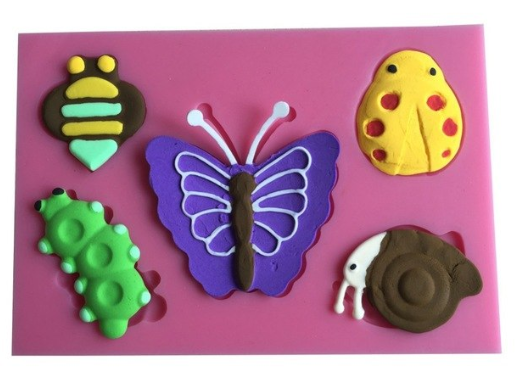 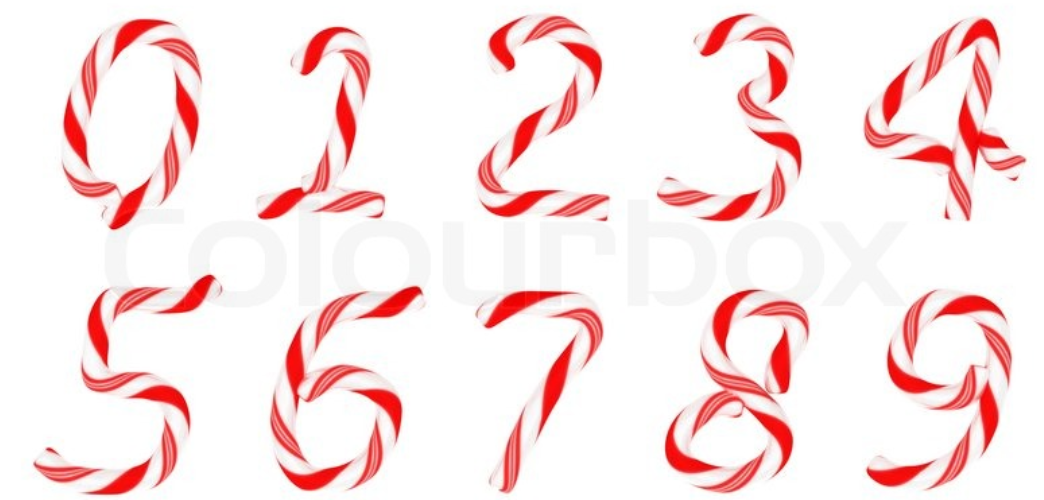 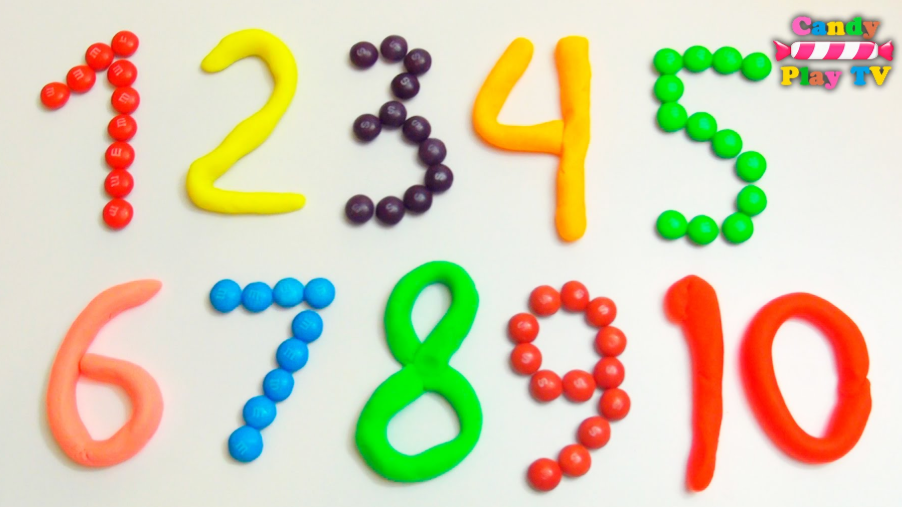 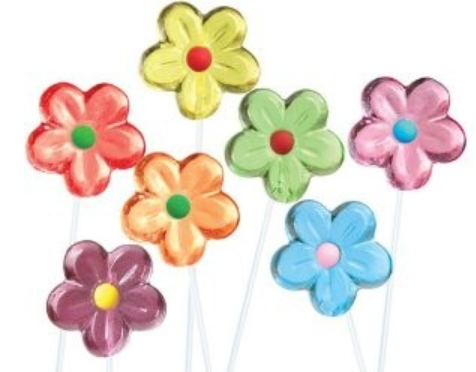 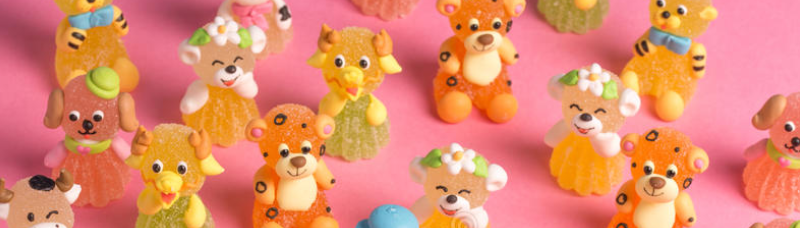 * Goodies related to animals, plants and numbers…
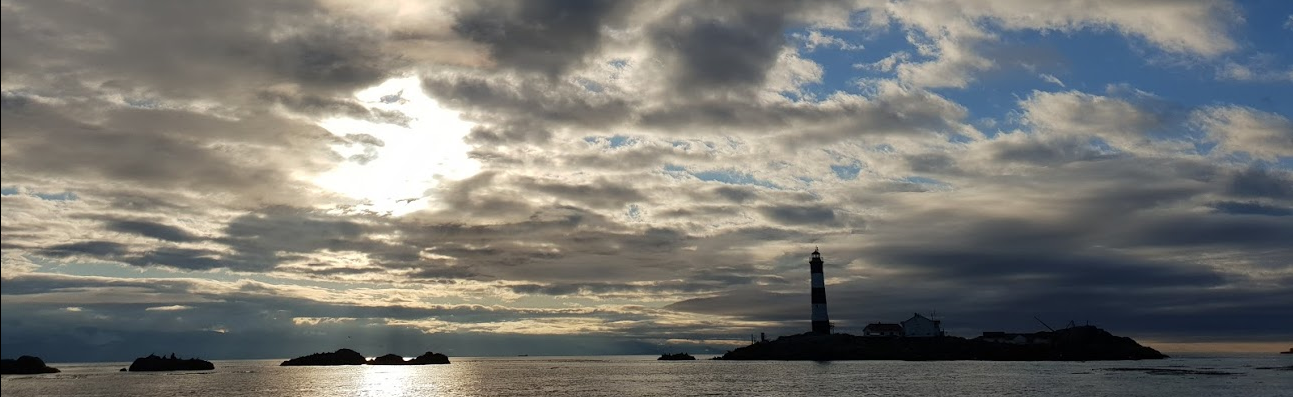 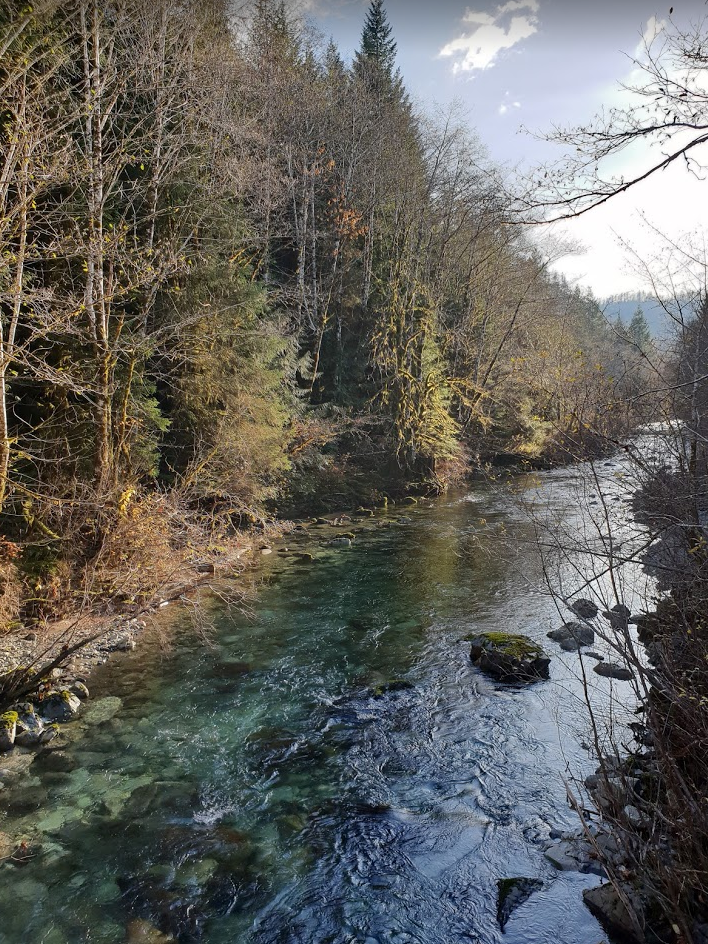 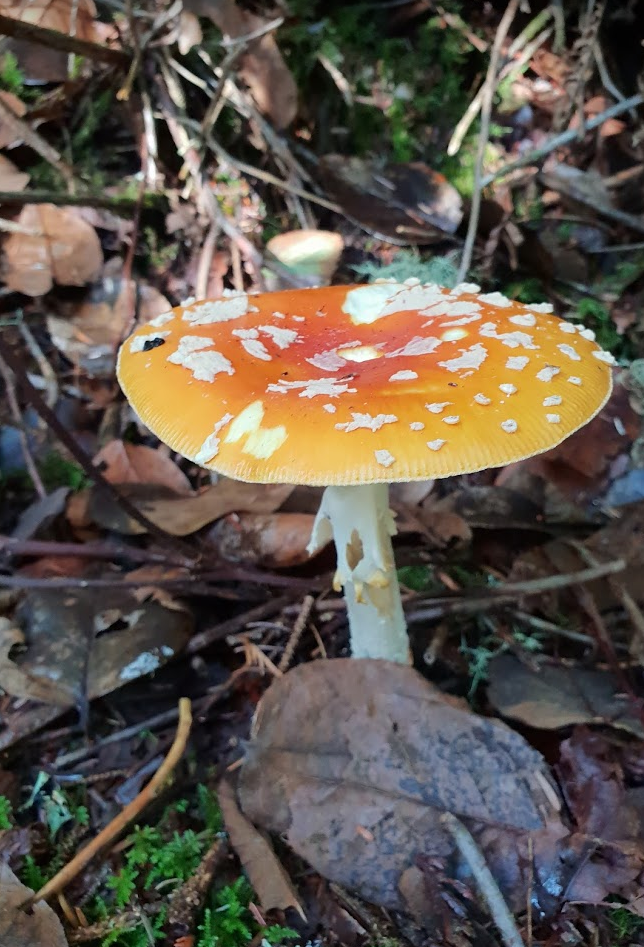 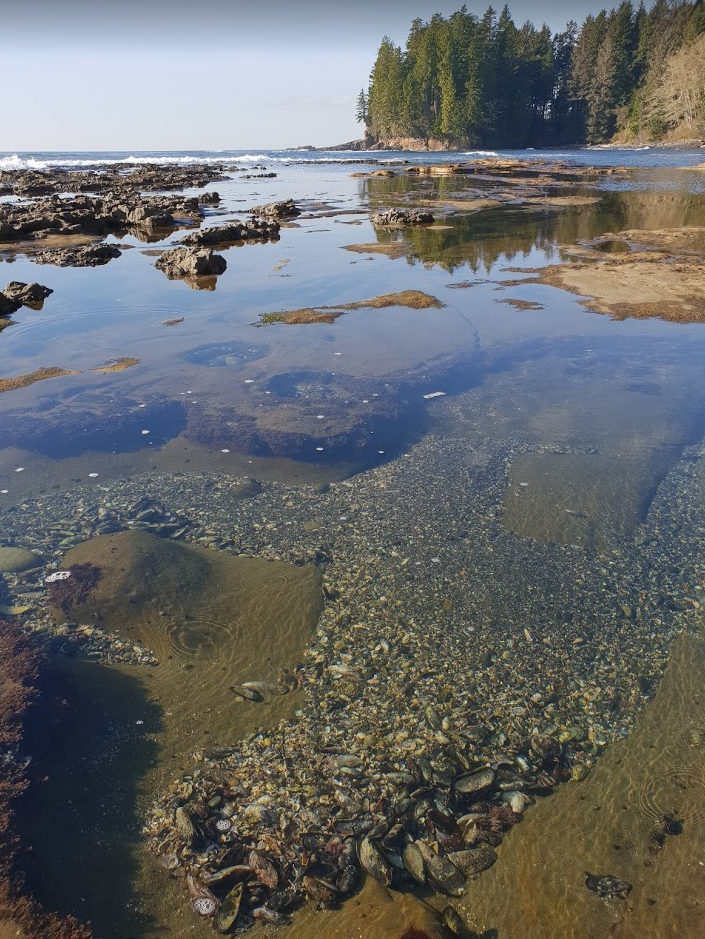 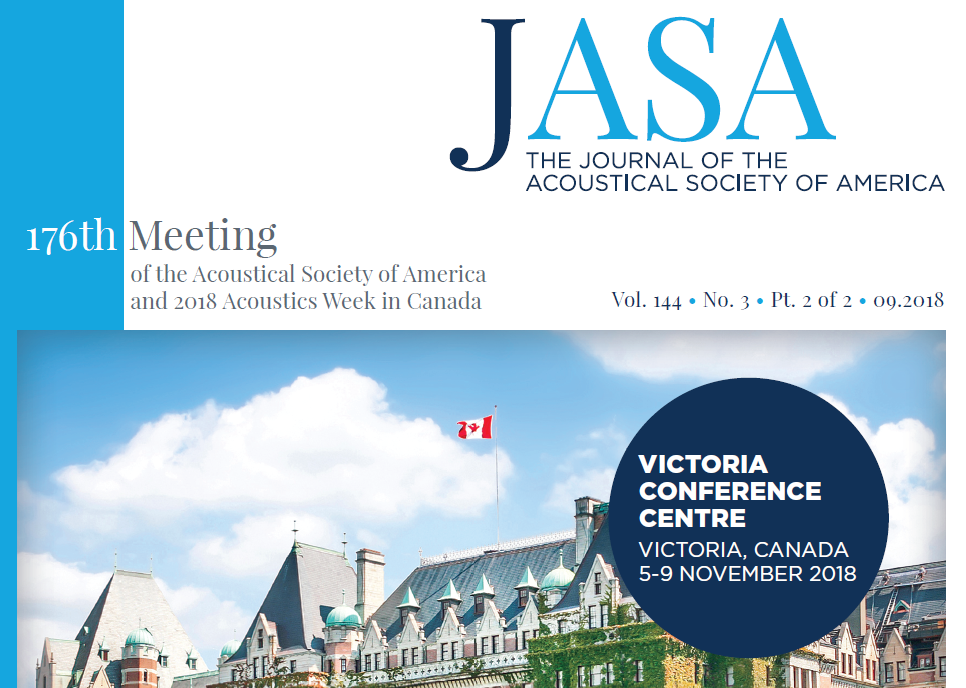 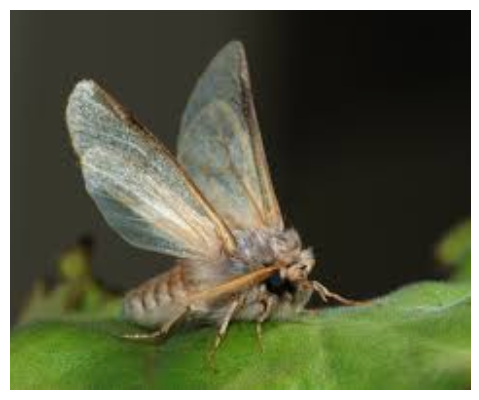 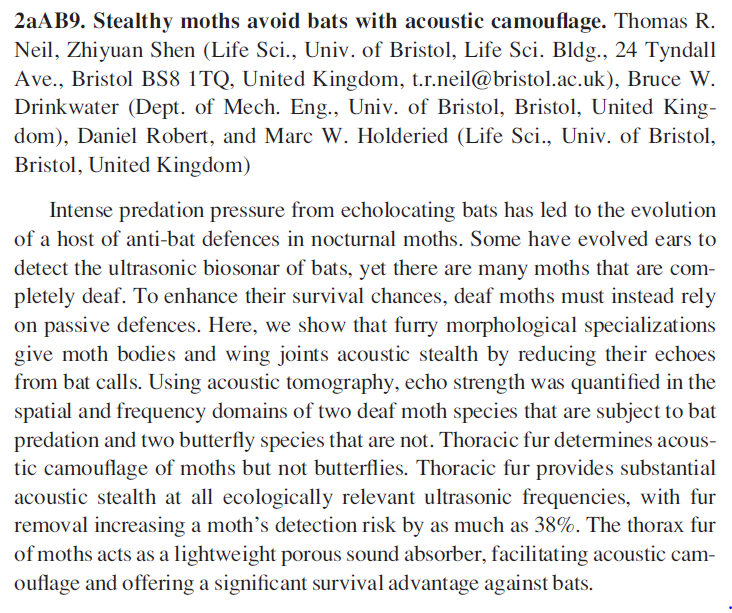 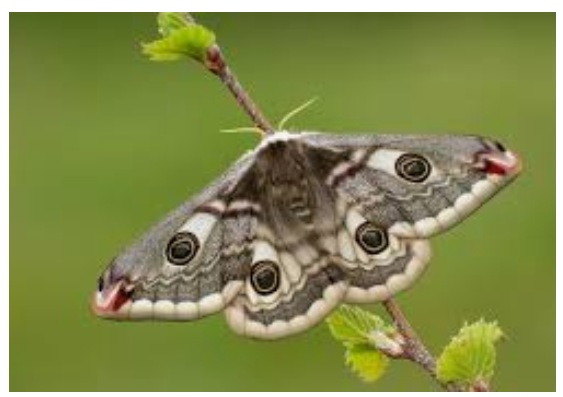 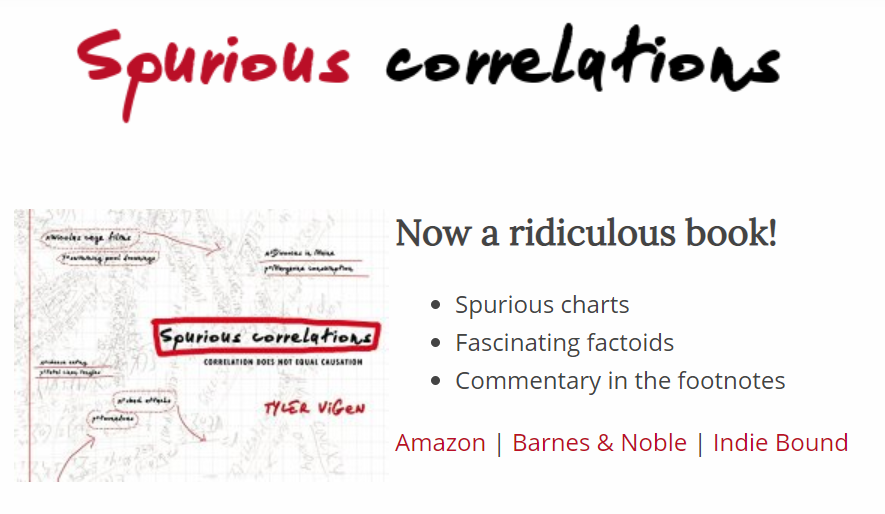 http://tylervigen.com/spurious-correlations
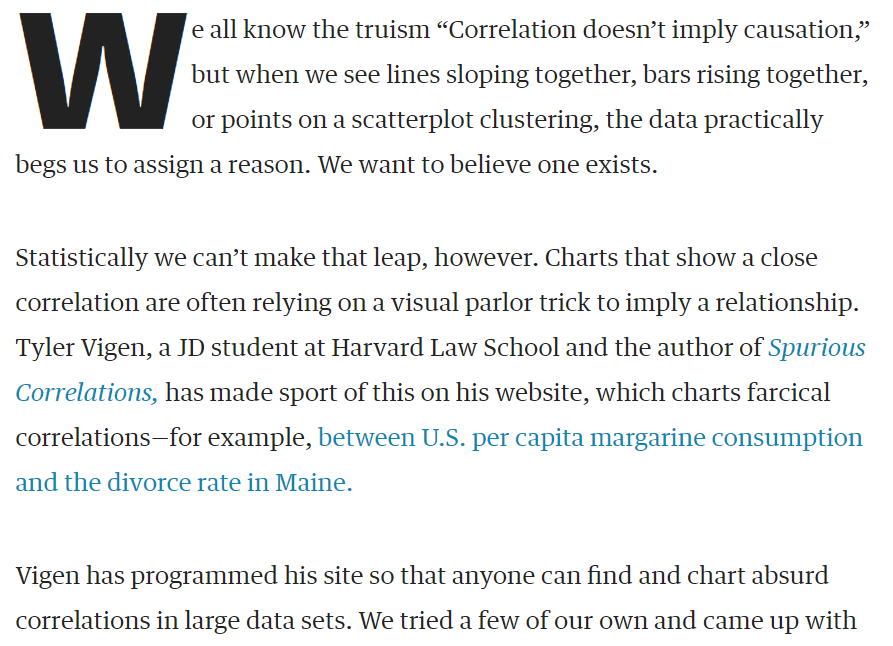 https://hbr.org/2015/06/beware-spurious-correlations
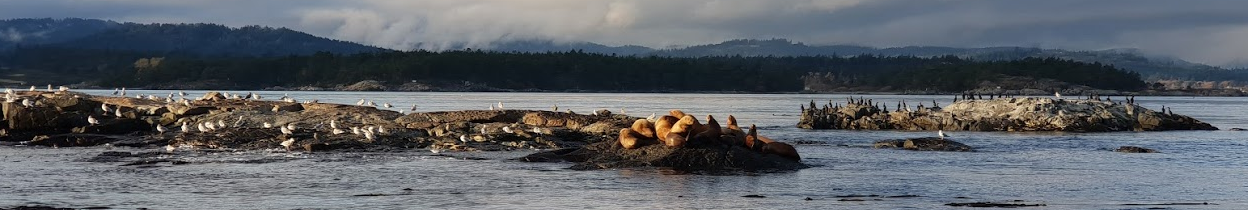 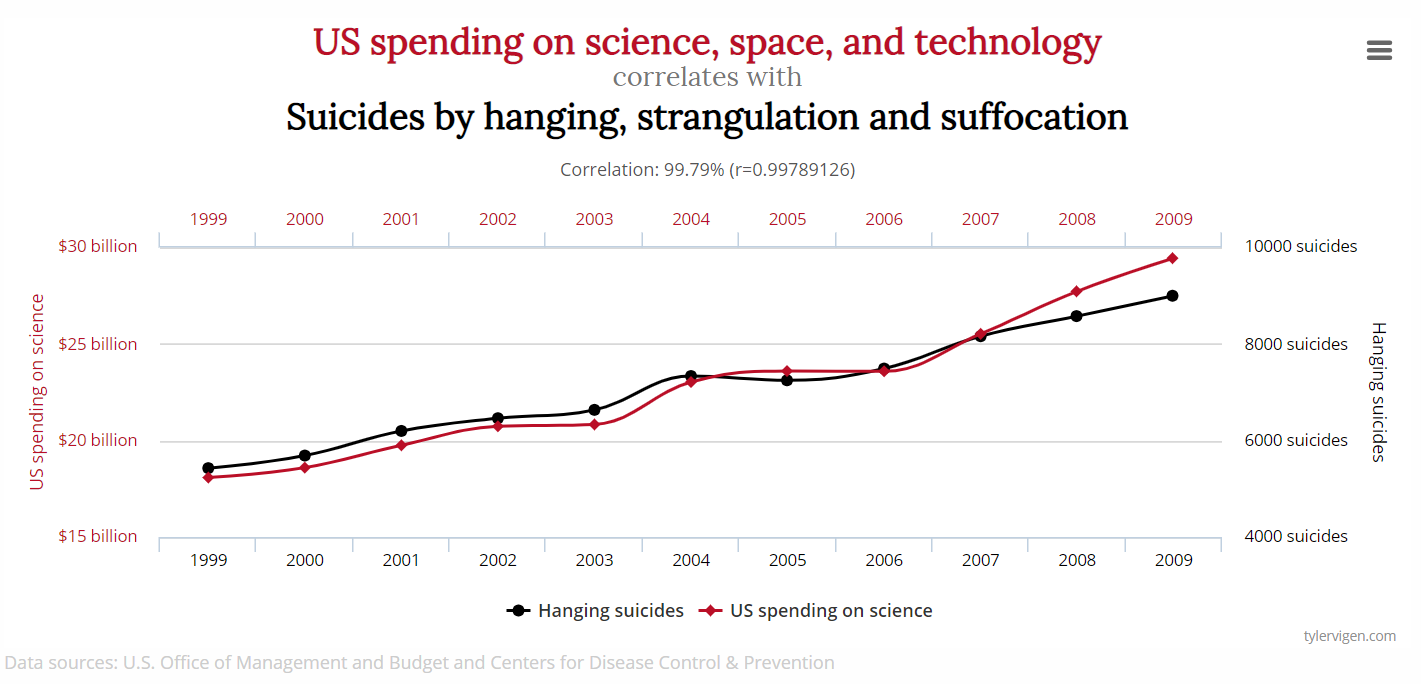 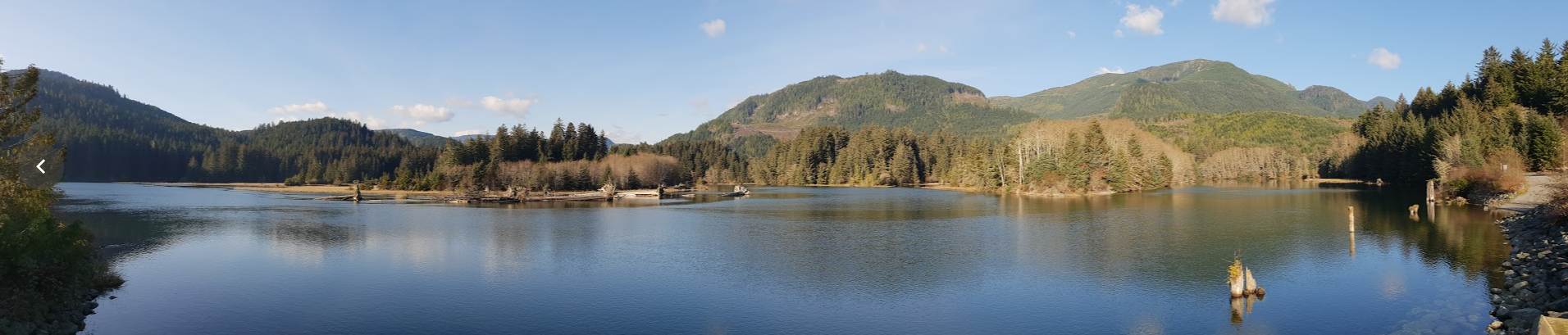 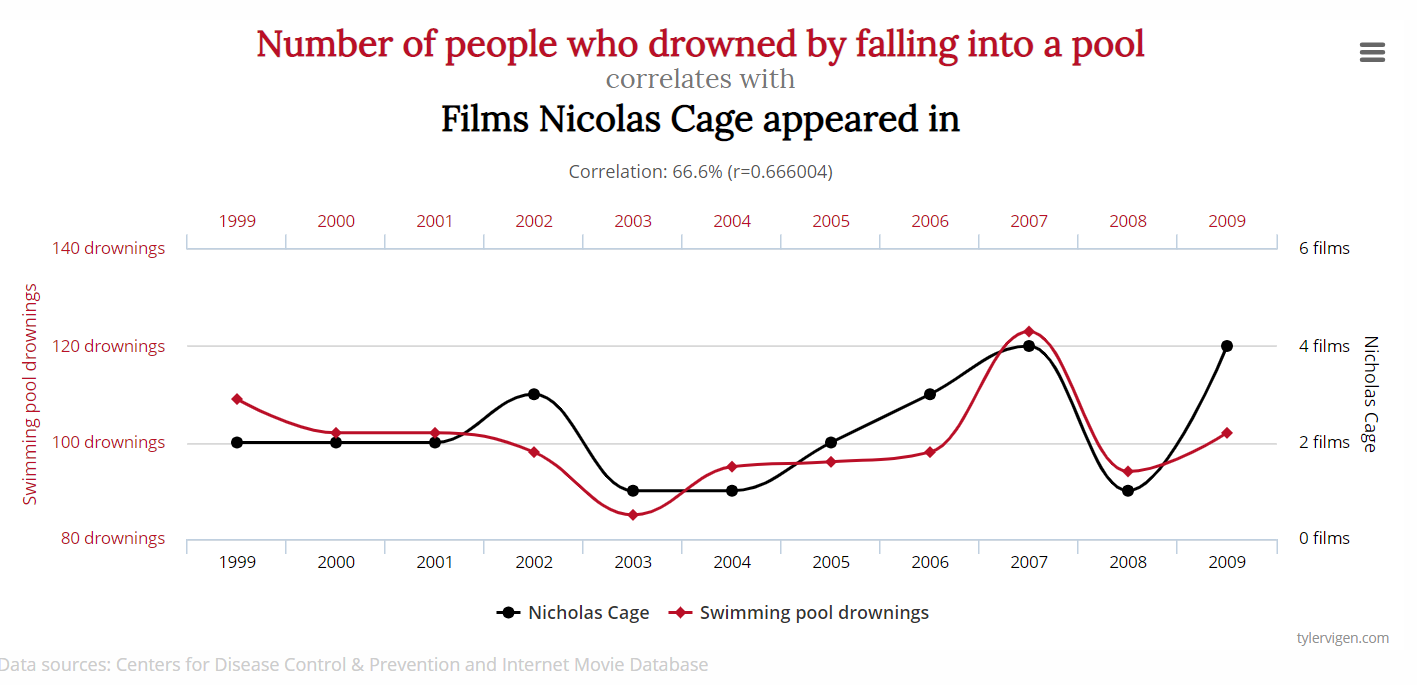 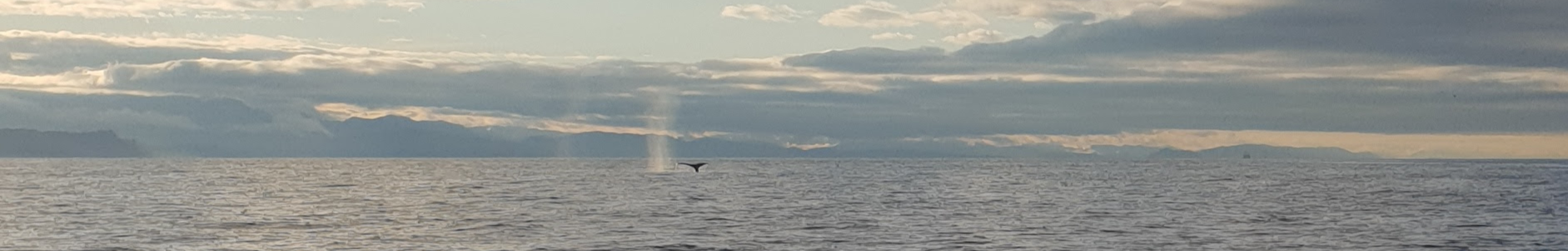 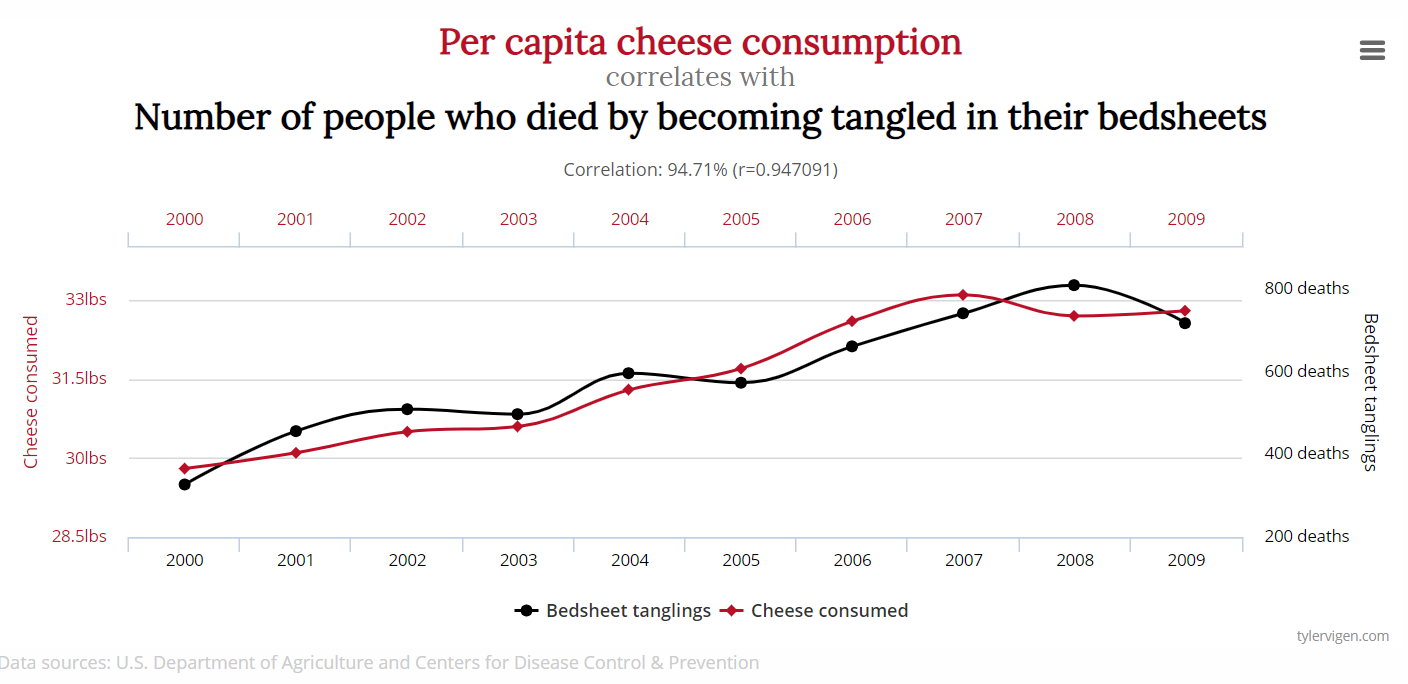 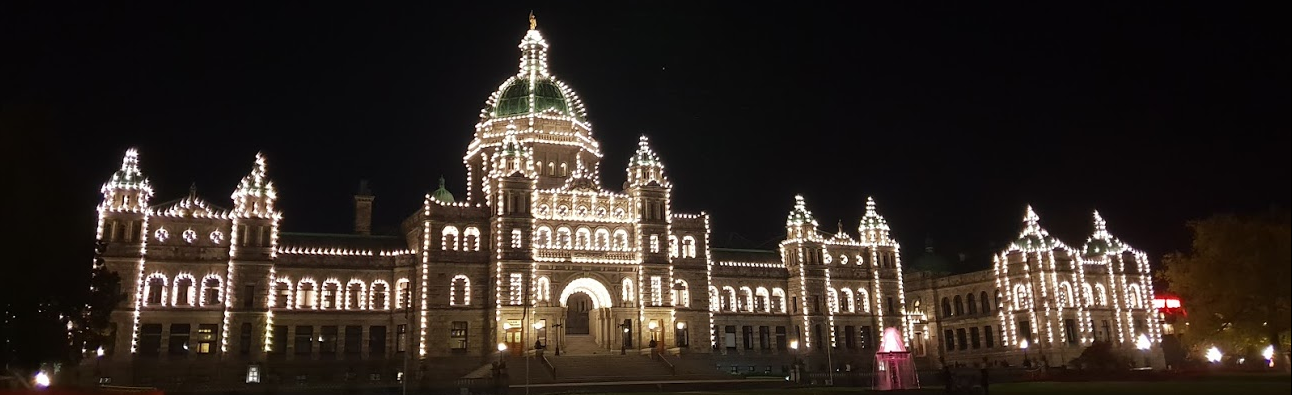 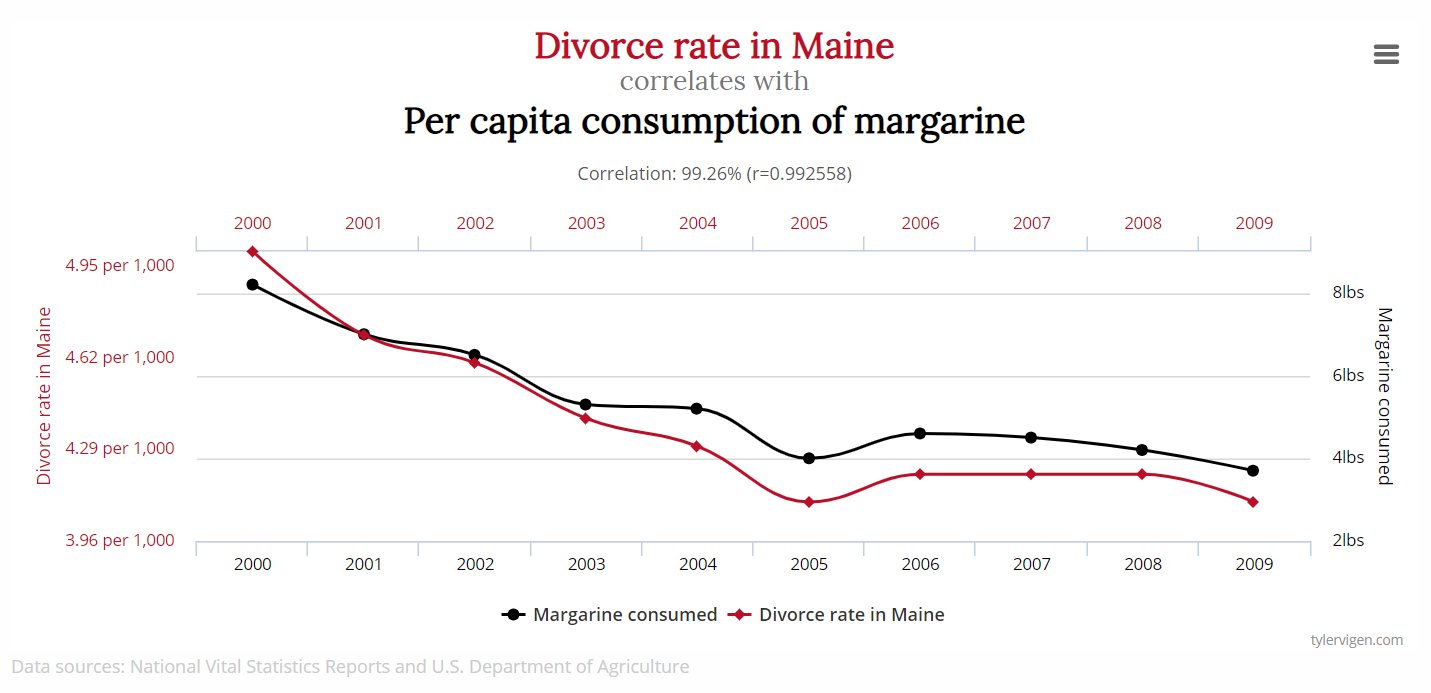 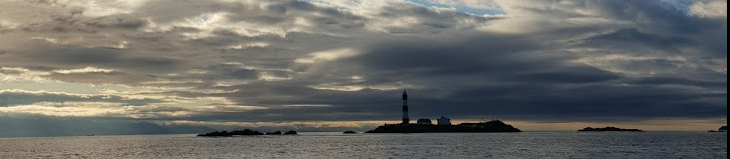 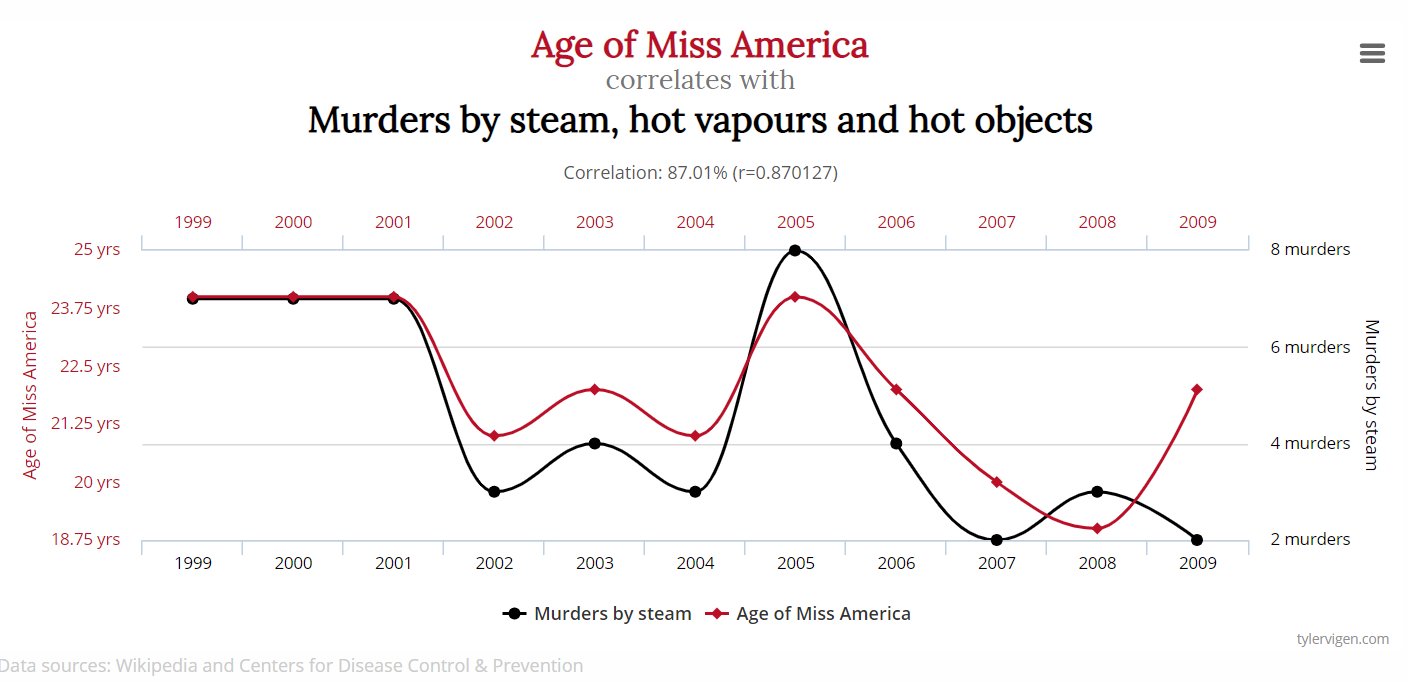 Remember Slide 6, aula 2 ? – correlações espurias!
Ecologia Numérica - Aula Teórica 18 – 13-11-2018
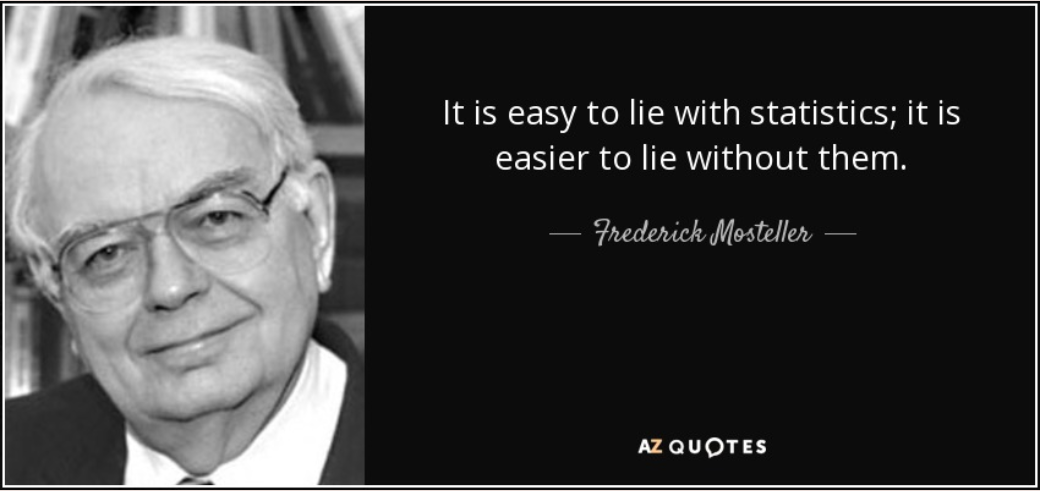 https://www.azquotes.com/quote/819974
Para mim, a mais importante classe de modelos para quem trabalha em ecologia são os modelos de regressão (e dentro destes, GLMs e GAMs).

I would call these the cornerstone of statistical ecology.
Sebastián-González, E.; Camp, R. J.; Tanimoto, A. M.; de Oliveira, P. M.; Lima, B. B.; Marques, T. A. & Hart, P. J. 2018 Density estimation of sound-producing terrestrial animals using single automatic acoustic recorders and distance sampling Avian Conservation and Ecology, 13:7
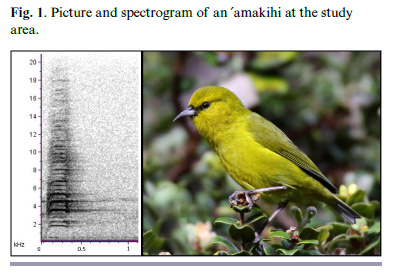 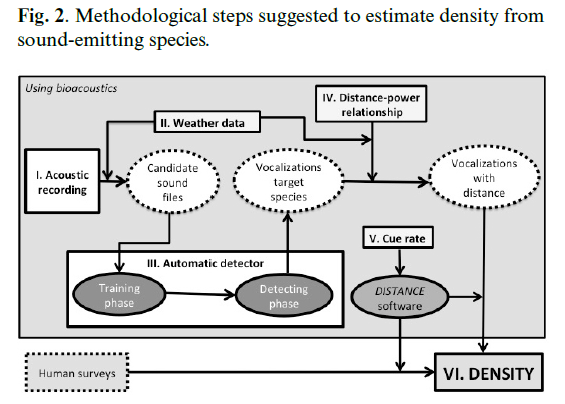 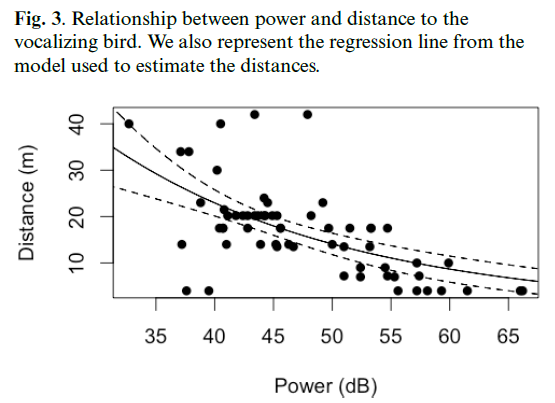 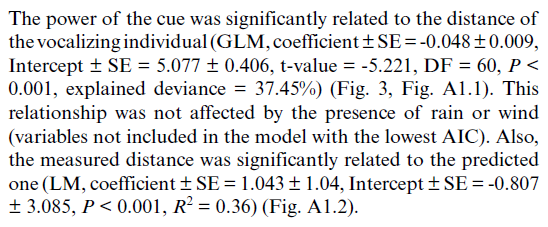 Garcia-Barón, I.; Cortés-Avizanda, A.; Verburg, P. H.; Marques, T. A.; Moreno-Opo, R.; Pereira, H. M. & Donázar, J. A. 2018 How to fit the distribution of apex scavengers into land-abandonment scenarios? The Cinereous vulture in the Mediterranean biome  Diversity and Distributions
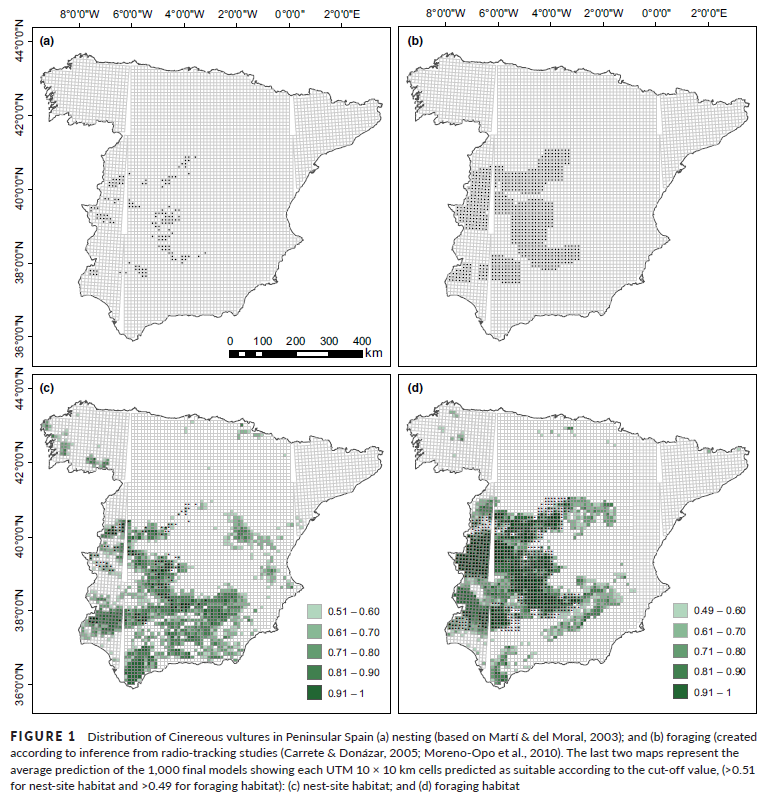 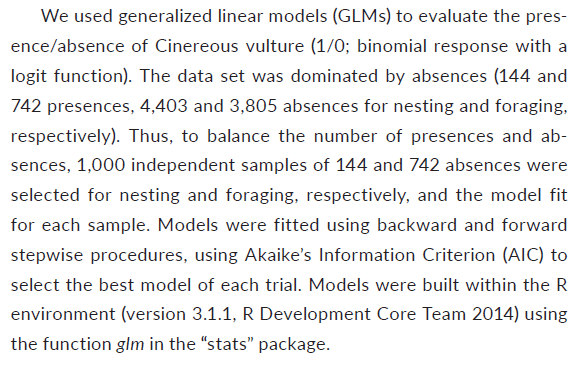 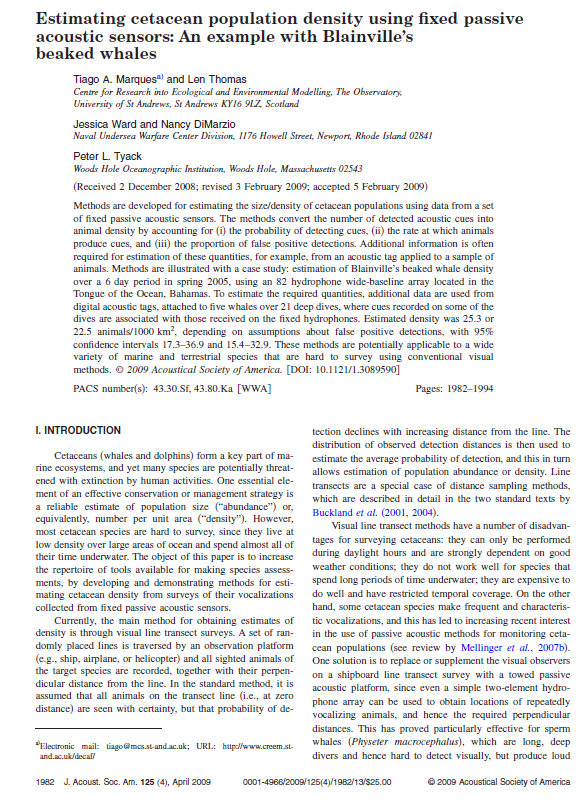 Um exemplo  
de 
aplicação 
de um 
GAM: 
a primeira estimativa 
de 
densidade de cetáceos 
usando 
acústica passiva
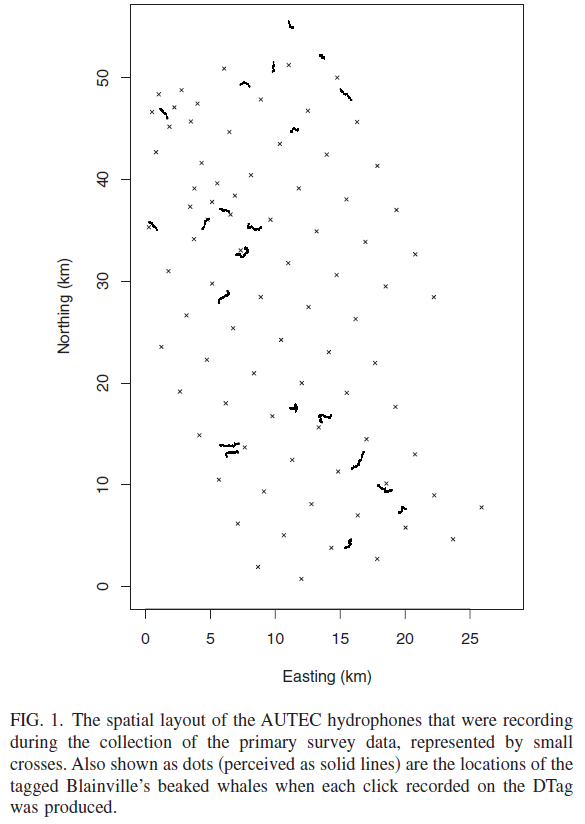 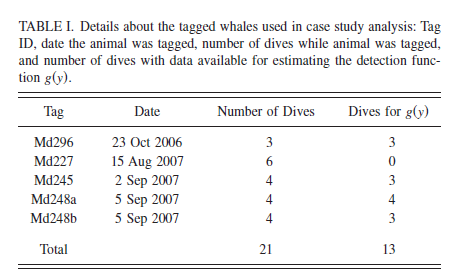 Marques, T. A.; Thomas, L.; Ward, J.; DiMarzio, N. & Tyack, P. L. 2009 Estimating cetacean population density using fixed passive acoustic sensors: an example with Blainville's beaked whales The Journal of the Acoustical Society of America 125:1982-1994
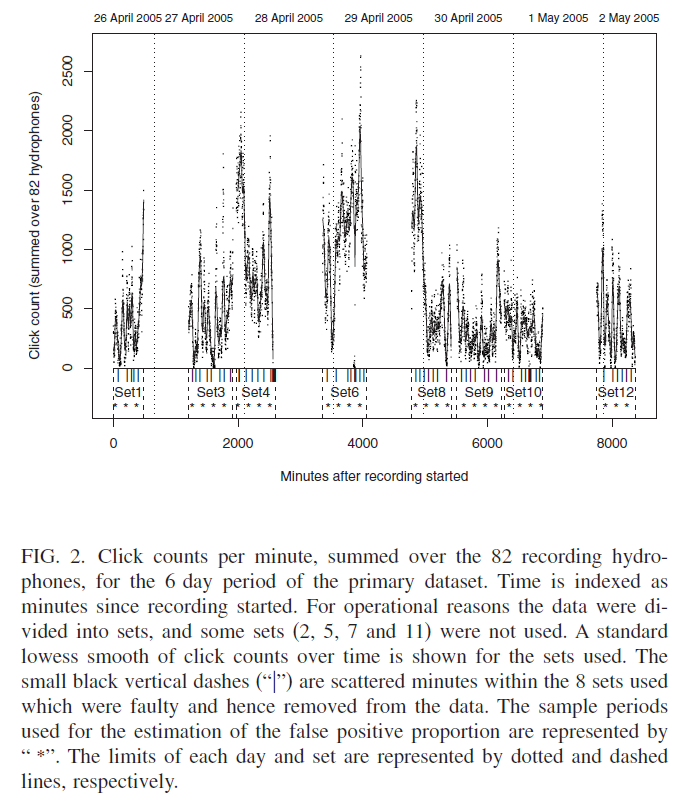 Marques, T. A.; Thomas, L.; Ward, J.; DiMarzio, N. & Tyack, P. L. 2009 Estimating cetacean population density using fixed passive acoustic sensors: an example with Blainville's beaked whales The Journal of the Acoustical Society of America 125:1982-1994
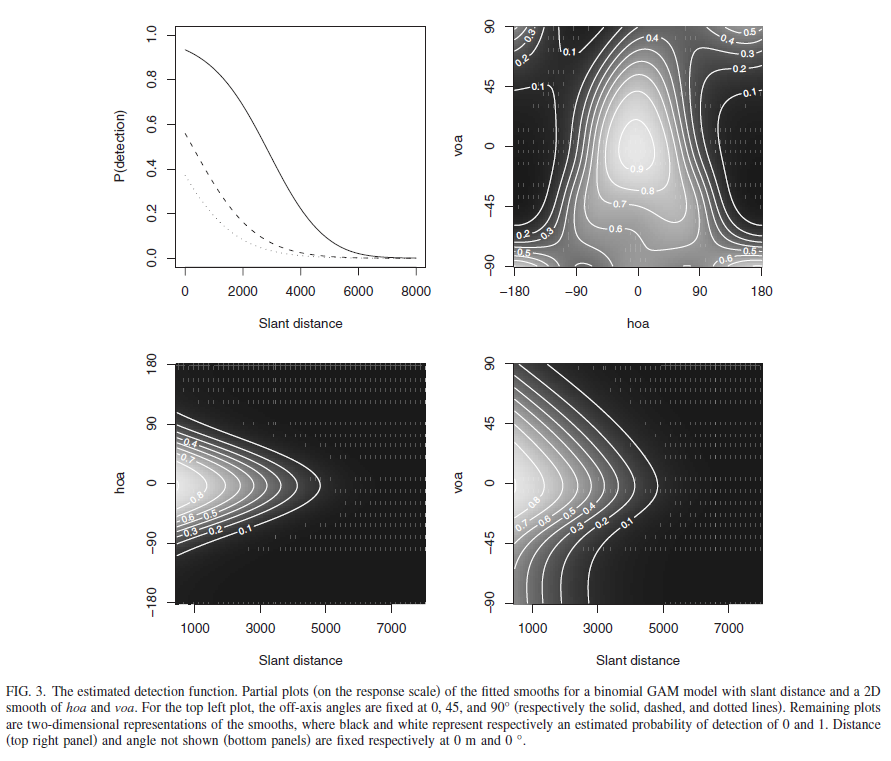 Marques, T. A.; Thomas, L.; Ward, J.; DiMarzio, N. & Tyack, P. L. 2009 Estimating cetacean population density using fixed passive acoustic sensors: an example with Blainville's beaked whales The Journal of the Acoustical Society of America 125:1982-1994
OUTRAS CLASSES 
DE 
MODELOS DE REGRESSÃO
potencialmente uteis em ecologia
Outros modelos de regressão potencialmente uteis em ecologia



Modelos para dados com excesso de zeros – comum em contagens ecológicas
	Hurdle models
	Zero inflated models

Modelos truncados (e.g. em 0)

Modelos mistos (com efeitos fixos e aleatórios: LMM, GLMM, GAMM) – permitem adicionar diferentes estruturas de correlação (ou seja não independência), e.g.
Correlação dentro de grupos 	
Correlação ao longo do tempo
	Correlação espacial
	

Generalized Estimating Equations (GEE’s) – alternativa para modelos mistos, em que modelamos apenas o valor médio e a variância da variável resposta, não a sua distribuição
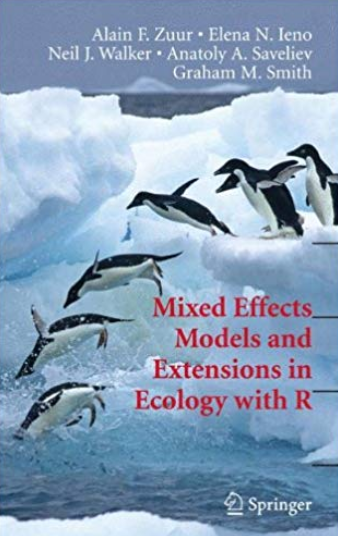 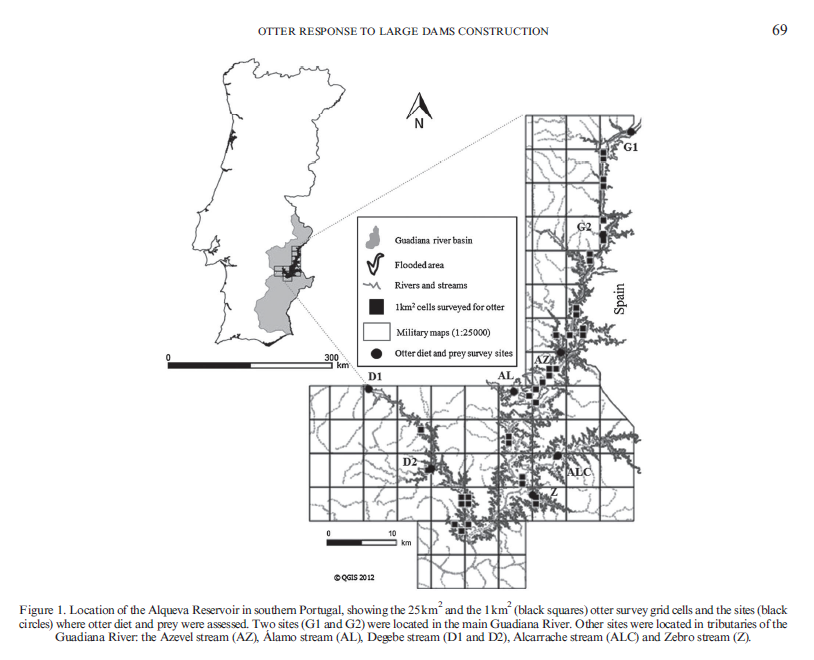 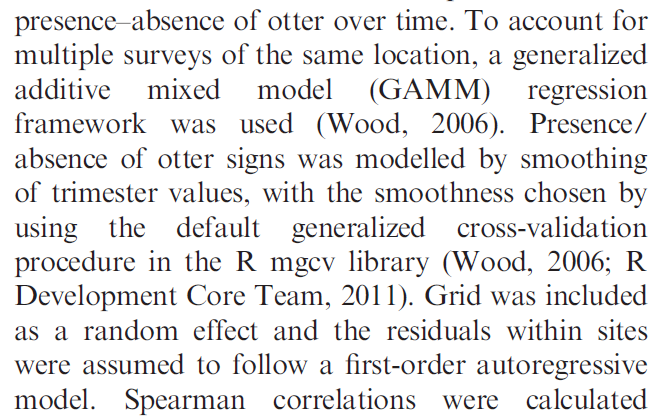 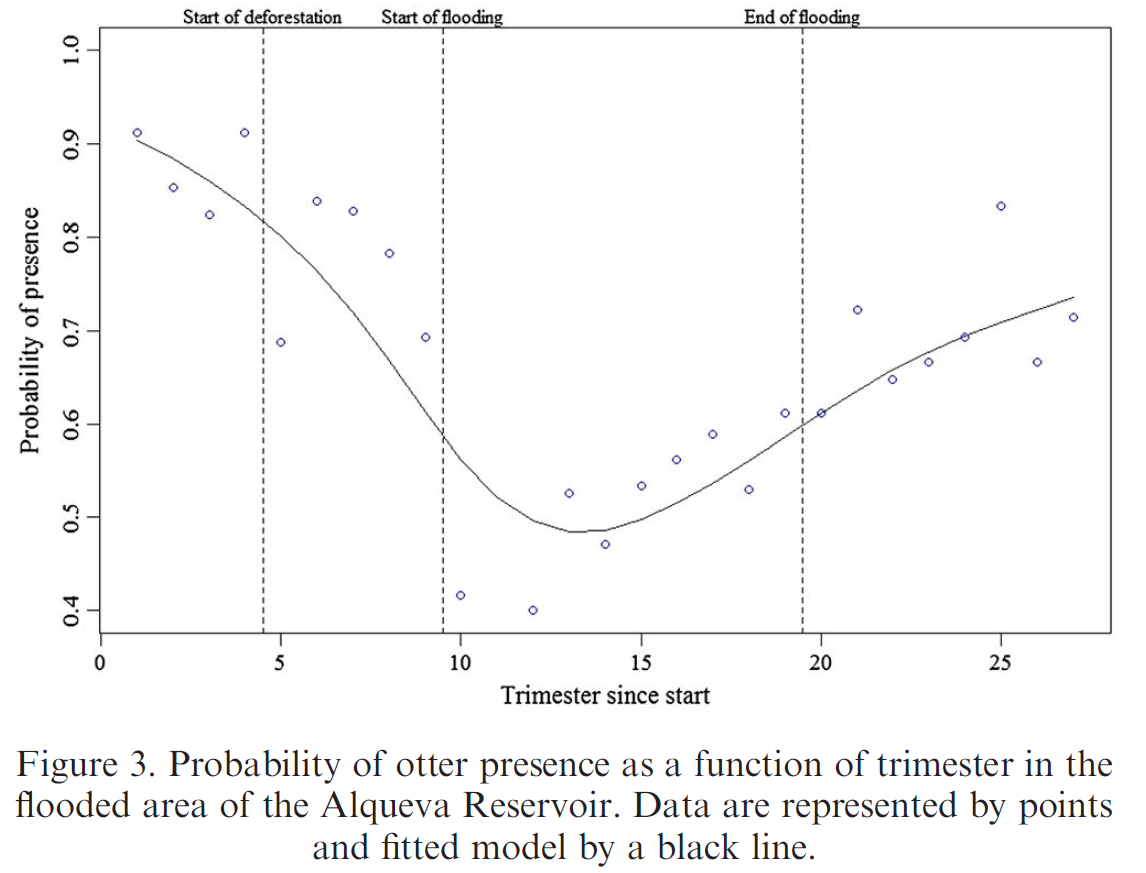 Pedroso, N. M.; Marques, T. A. & Santos-Reis, M. 2014 The response of otters to environmental changes imposed by the construction of large dams  Aquatic Conservation: Marine And Freshwater Ecosystems 24: 66–80 
Já usado na Aula 3, slide 70.
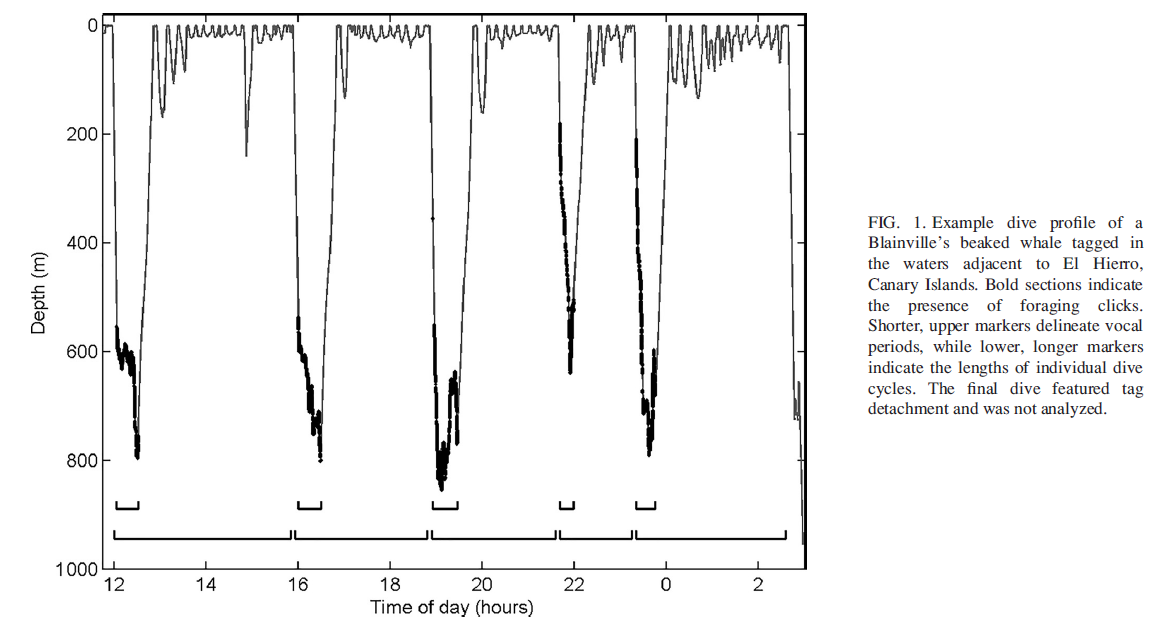 Warren, V. E.; Marques, T. A.; Harris, D.; Tyack, P. L.; Thomas, L.; de Soto, N. A.; Hickmott, L. & Johnson, M. P. 2017 Spatio-temporal variation in click production rates of beaked whales: implications for passive acoustic density estimation The Journal of the Acoustical Society of America 141: 1962-1974
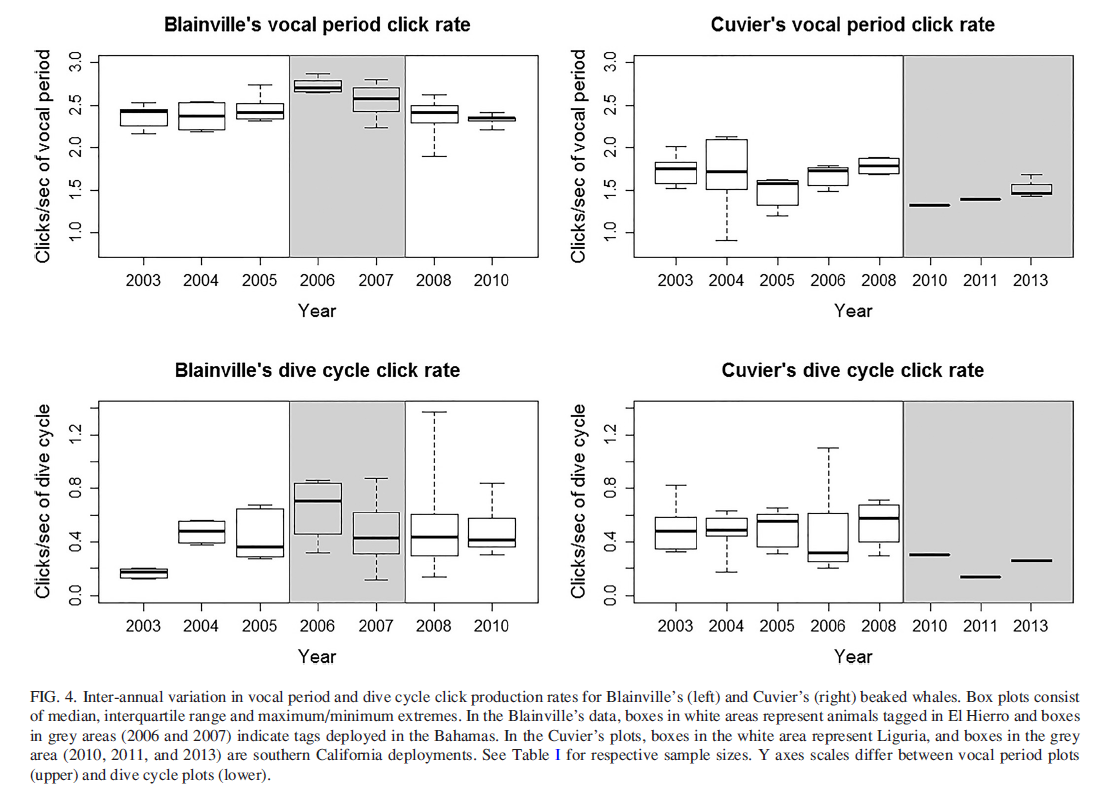 Warren, V. E.; Marques, T. A.; Harris, D.; Tyack, P. L.; Thomas, L.; de Soto, N. A.; Hickmott, L. & Johnson, M. P. 2017 Spatio-temporal variation in click production rates of beaked whales: implications for passive acoustic density estimation The Journal of the Acoustical Society of America 141: 1962-1974
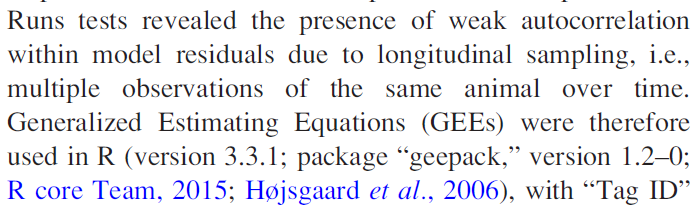 …
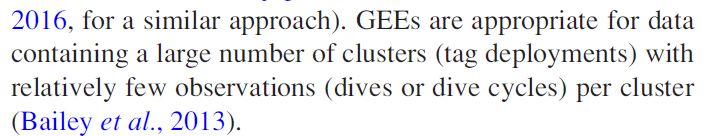 Warren, V. E.; Marques, T. A.; Harris, D.; Tyack, P. L.; Thomas, L.; de Soto, N. A.; Hickmott, L. & Johnson, M. P. 2017 Spatio-temporal variation in click production rates of beaked whales: implications for passive acoustic density estimation The Journal of the Acoustical Society of America 141: 1962-1974
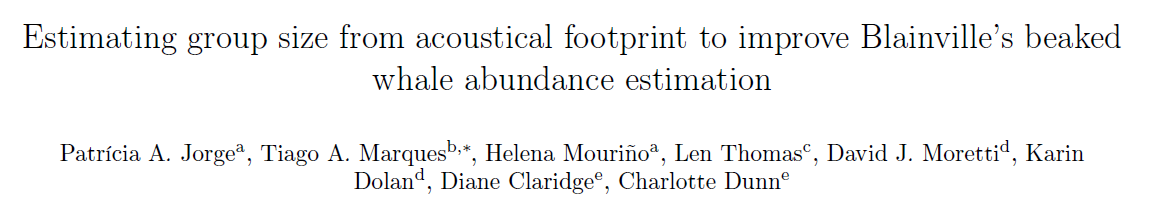 Under re-review in Applied Acoustics
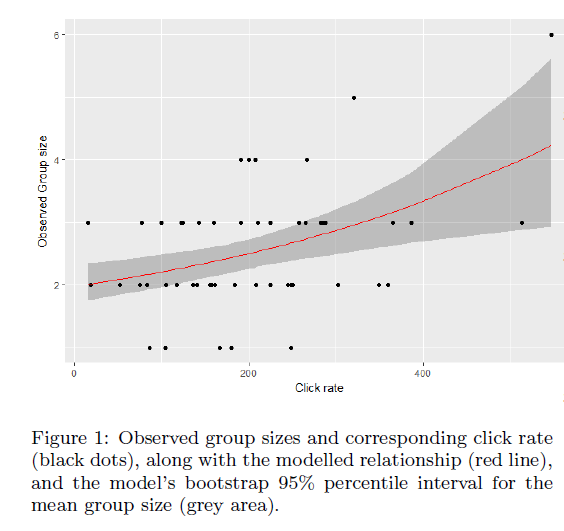 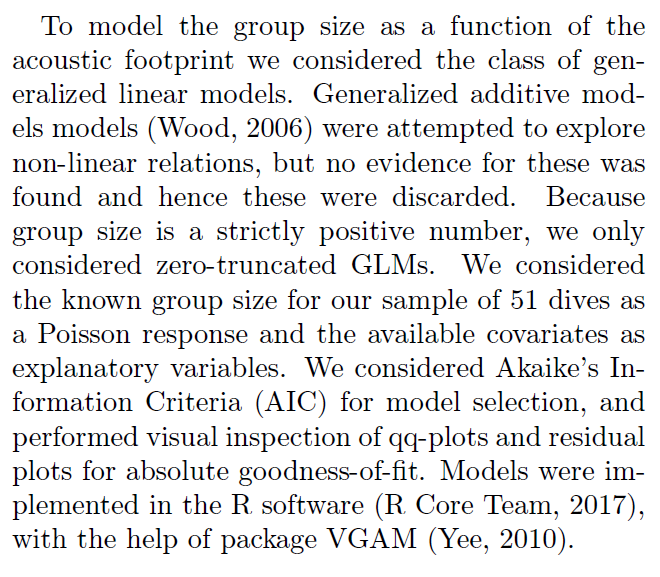 ecologia numérica
correlação
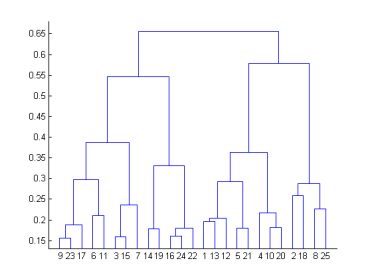 correlação
Como avaliar a relação entre variáveis (contínuas)?

Como testar se existe uma relação forte entre variáveis?
correlação
Correlação simples
Expressa a variação conjunta entre duas variáveis, numa situação em que nenhuma é necessariamente dependente da outra.
r – coeficiente de correlação de Pearson
correlação
Correlação (linear) simples
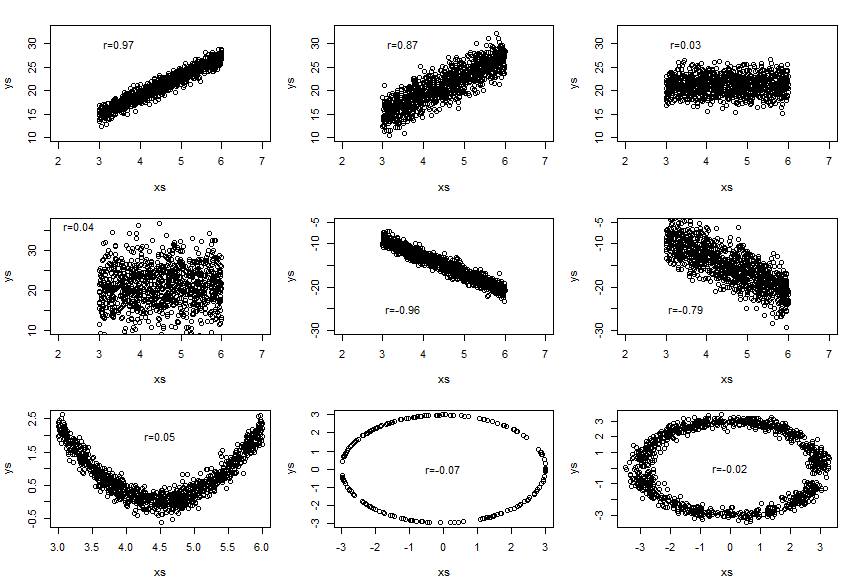 correlação
Testes de hipóteses na análise de correlação
Testes t
Estatística de teste:
Hipótese:
H0: =0    
H1:  ≠0
onde
Valor crítico:
Critério de decisão:
Rejeitar H0 se:
Não rejeitar H0 caso contrário
correlação
Testes de hipóteses na análise de correlação
Testes F
Estatística de teste:
Hipótese:
H0: =0    
H1:  ≠0
Valor crítico:
Critério de decisão:
Rejeitar H0 se:
Não rejeitar H0 caso contrário
correlação
Correlação de Pearson (r ou ρ)
Pressupostos:
A amostra é proveniente de populações normais com variâncias iguais (distribuição normal bivariada).
Apesar dos teste F e t (que são equivalentes) serem relativamente robustos a violações moderadas dos pressupostos, o r pode não traduzir da melhor forma a relação entre as duas variáveis.
Y
r=1
r<<1
X
correlação
Correlação de Pearson
correlação
Correlação não-paramétrica
Expressa a variação conjunta de duas variáveis, mas utiliza as ordens dos valores para obter uma estimativa de r.
rS – coeficiente de correlação de Spearman
onde di=ordem de Xi – ordem de Yi
correlação
Teste ao coeficiente de correlação de Spearman
Hipótese:
H0: =0    
H1:  ≠0
Valor crítico:
Critério de decisão:
Rejeitar H0 se:
Não rejeitar H0 caso contrário
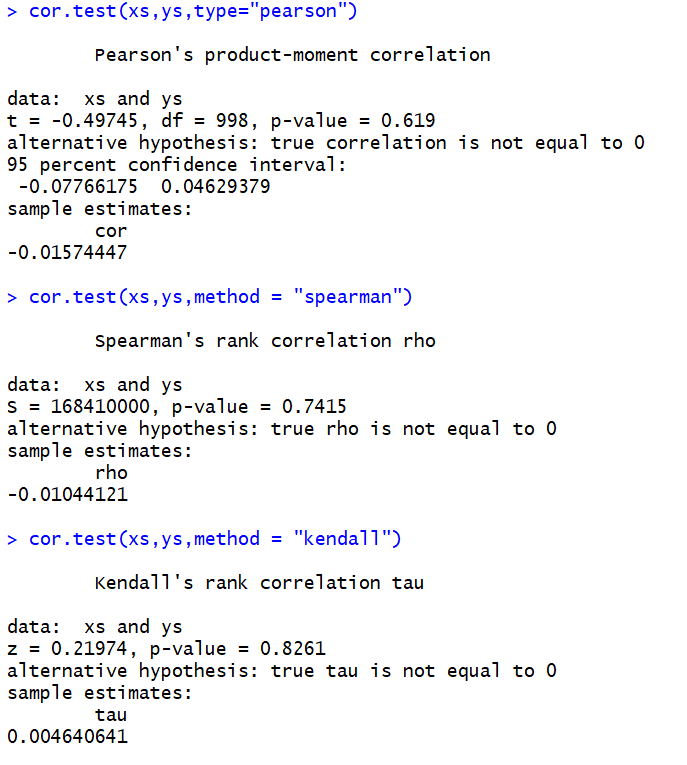 H0:ρ=0 vs. H0:ρ≠0